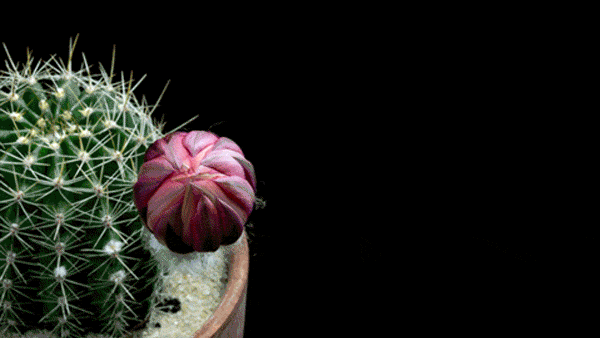 সবাইকে আন্তরিক শুভেচ্ছা
পরিচিতি:
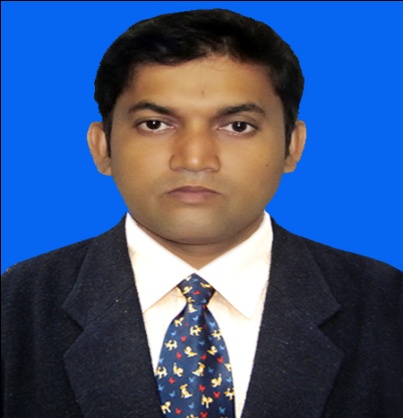 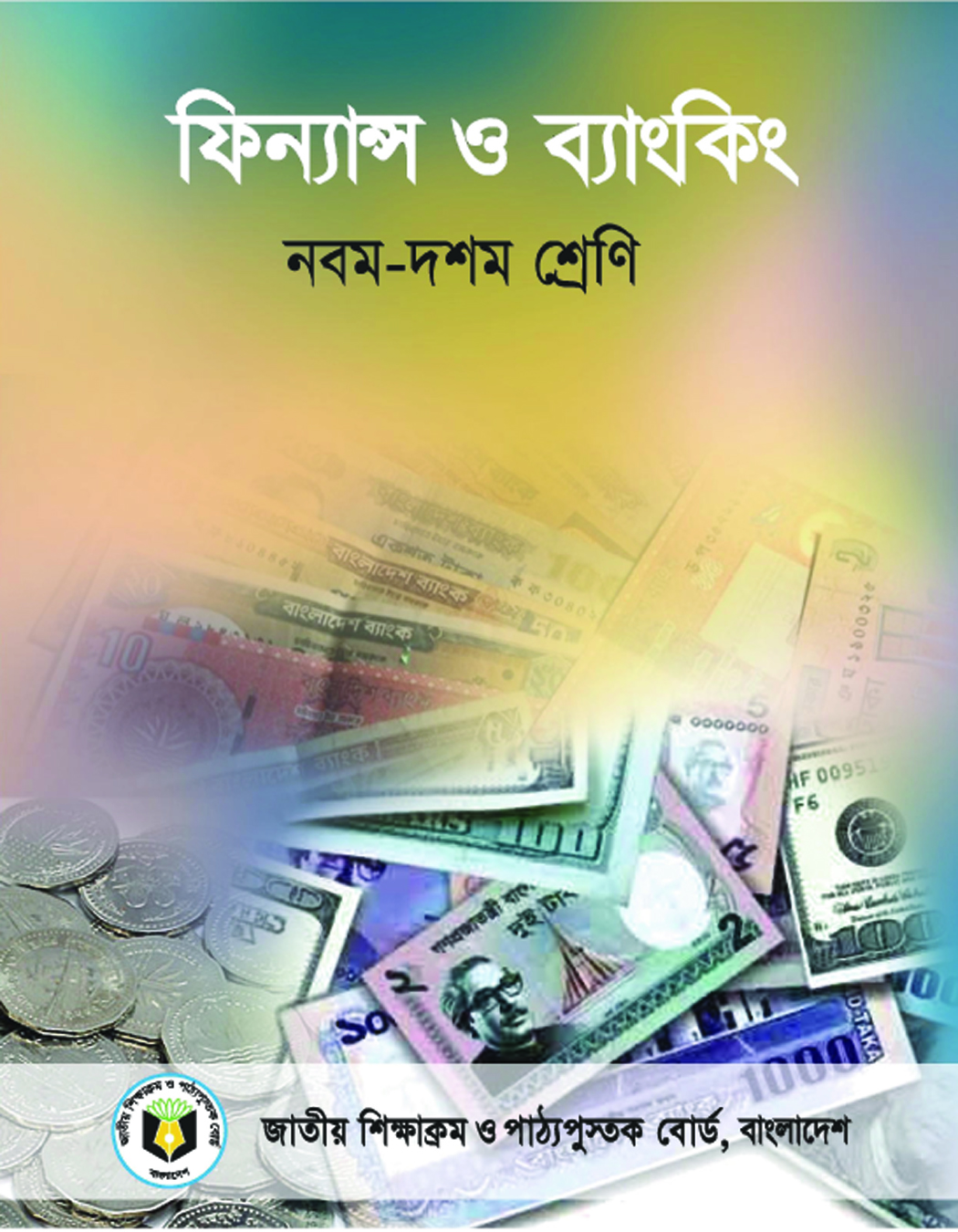 প্রশান্ত কুমার সাহা
সহ:শিক্ষক(ব্যবসায় শিক্ষা)
জেলা অ্যাম্বাসিডর,উপজেলা শ্রেষ্ট শিক্ষক-২০১৭ 
মহাজন ঘশিবাড়ীয়া মাধ্যমিক বিদ্যালয়,নড়াগাতী,নড়াইল.
মোবাইলঃ০১৭৩০১৯২৭৪২
পাঠ পরিচিতি:
বিষয়: ফিন্যান্স ও ব্যাংকিং
অধ্যায়: ১২তম(ব্যাংক ও গ্রাহক)
শ্রেণী: ৯ম ও ১০ম
এই চারজন ব্যক্তিকে কি বলে।
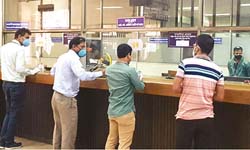 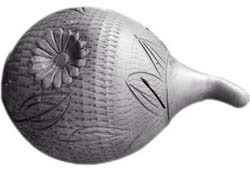 এটি কিসের ছবি?
ব্যাংকের
গ্রাহক
তাহলে আজকের পাঠের বিষয়বস্তু হচ্ছে-
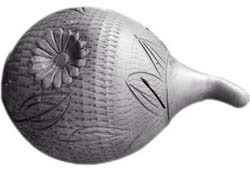 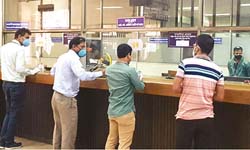 ও
ব্যাংক
গ্রাহক
এই পাঠ শেষে শিক্ষার্থীরা-
ব্যাংক ও গ্রাহকের সম্পর্ক ব্যাখ্যা করতে পারবে।
গ্রাহকের প্রতি ব্যাংকের দ্বায়িত্ব বর্ণনা করতে পারবে।
ব্যাংকের প্রতি গ্রাহকের দায়িত্ব ব্যাখ্যা করতে পারবে।
ব্যাংক ও গ্রাহকের মধ্যকার সম্পর্কঃ
ডেটর ক্রেডিটর সম্পর্কঃ
চুক্তিবদ্ধ সম্পর্কঃ
ব্যাংক গ্রাহকের অছিঃ
বন্ধদাতা ও বন্ধক গ্রহীতা সম্পর্কঃ
ব্যাংক গ্রাহকের প্রতিনিধিঃ
গ্রাহকের প্রতি ব্যাংকের দায়িত্বঃ
অর্থ ফেরতঃ
হিসাবের গোপনীয়তাঃ
আমানতকারীর নির্দেশ পালনঃ
সুদের আদান-প্রদানঃ
সুবিধাজনকভাবে ঋণ পরিশোধের সুযোগ প্রদানঃ
জোড়ায় কাজঃ
ব্যাংক ও গ্রাহকের মধ্যকার ২টি সম্পর্ক এবং গ্রাহকের প্রতি ব্যাংকের ২টি দায়িত্ব ব্যাখ্যা কর।
ব্যাংকের প্রতি গ্রাহকের দায়িত্বঃ
সততাঃ
ঋণ পরিশোধঃ
সুদ আদায়ঃ
চেক অংকনে সতর্কতাঃ
মূল্যায়নঃ
ব্যাংকিং ব্যবসায়ে লিপ্ত ব্যক্তিকে কি বলে?
উত্তরঃব্যাংকার
গ্রাহক যখন ব্যাংকে টাকা জমা দেন তখন ক্রেডিট হয় -----
উত্তরঃগ্রাহক
কোন কোন হিসাবের গ্রাহক চেক লিখে টাকা তুলতে পারে?
উত্তরঃচলতি ও সঞ্চয়ী হিসাব
উত্তরঃব্যাংক
কে আমানতকারীর নির্দেশ পালন করে থাকে?
কাদের সতর্কতা ও নিয়ম মেনে চেক অংকন করতে হয়?
উত্তরঃগ্রাহক
বাড়ীরকাজঃ
ব্যাংক এবং সমবায় সমিতির মধ্যে ৫টি পার্থক্য লিখে আনবে।
সবাইকে ধন্যবাদ
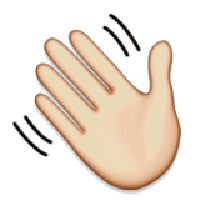